Homework Expectations
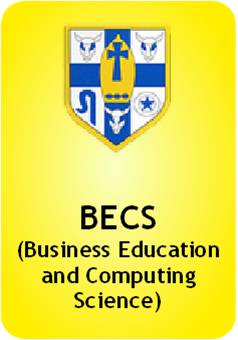 It is expected that you will hand in your homework on time!
This will be on the date given to you by your teacher.
You should always note this date in your Homework Diary.
It is expected that you ask for help required for the homework in advance of the deadline.It is your responsibility to ensure this.
SOURCES OF HELP
Take responsibility for reading and checking your notes.
Access the BECS Online website/links on the website.
Use the Internet to research the area you are struggling with.
Speak to a member of the BECS Department who will put you on the right track.
If there are genuine reasons or special circumstances which affect your homework being completed on time, it is your responsibility to discuss this with your teacher (ahead of the deadline date).
If you are absent on the day the homework is due, it is your responsibility to return it on the first date you are back in school. Do not wait to be asked for it!
If you do not hand-in Homework on the day it is due (or first date back if you are absent), this will be recorded.
It is your responsibility to return it on the next day you are in school. 
Not the next time you are in the class!
If homework is still not completed then this will be recorded on SEEMIS and used as information in terms of the Tracking and Monitoring your progress.Your parents will get a Text Message to advise them that your homework is incomplete. It is still expected that you will complete the homework.
Remember that homework is a pro-active way to tackle the challenges of the course.

 It is important that the level of effort you put into homework demonstrates your best quality effort, every time.
If homework incomplete or completed to a very poor standard, then this will be recorded.Your parents will get a Text Message to advise them that your homework is incomplete. It is still expected that you will complete the homework.